國民旅遊卡刷卡宣導
公務人員109年1月1日起適用
                              &兼任行政職務教師109年8月1日起適用
人事室  112.8.7報告
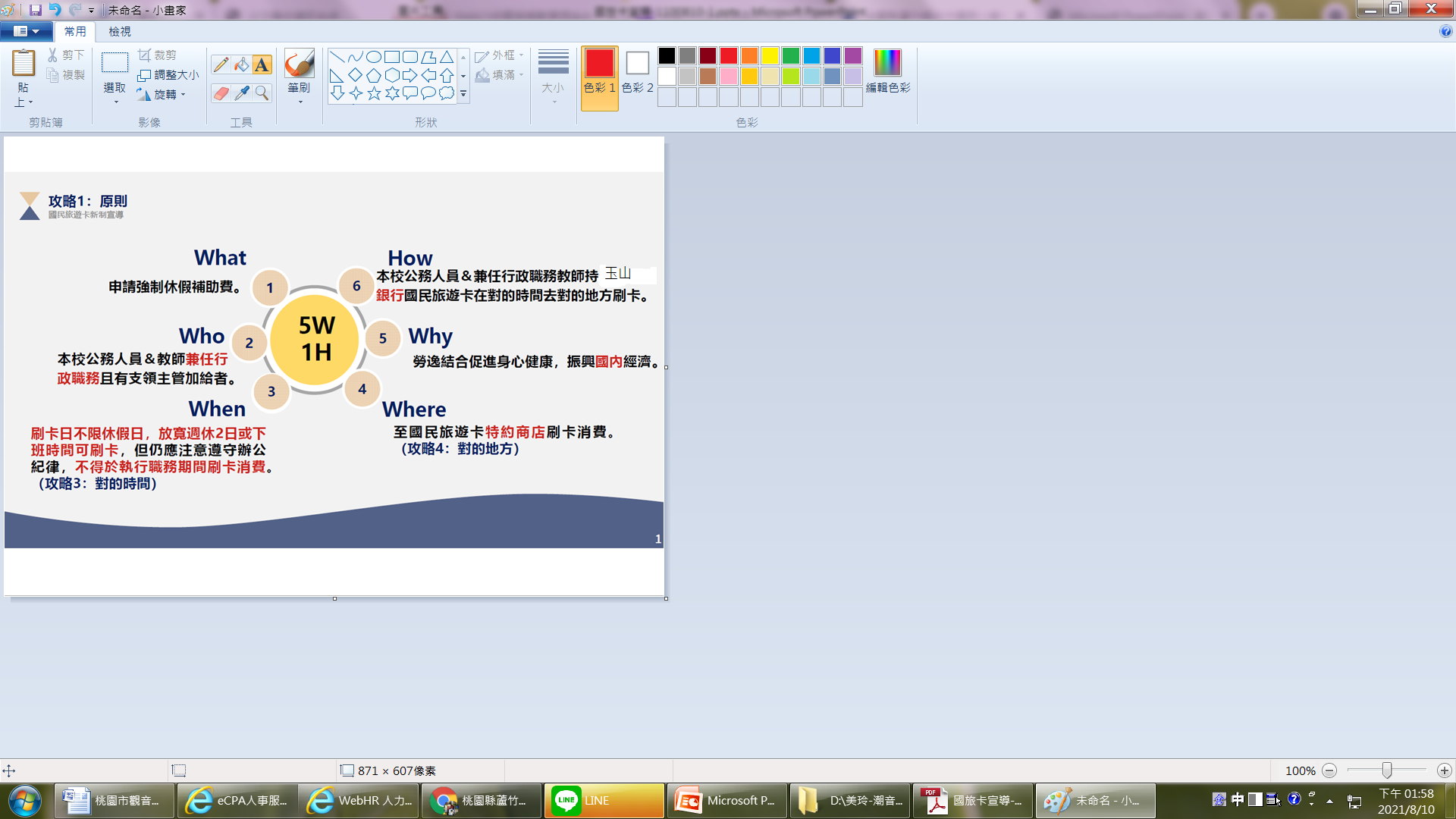 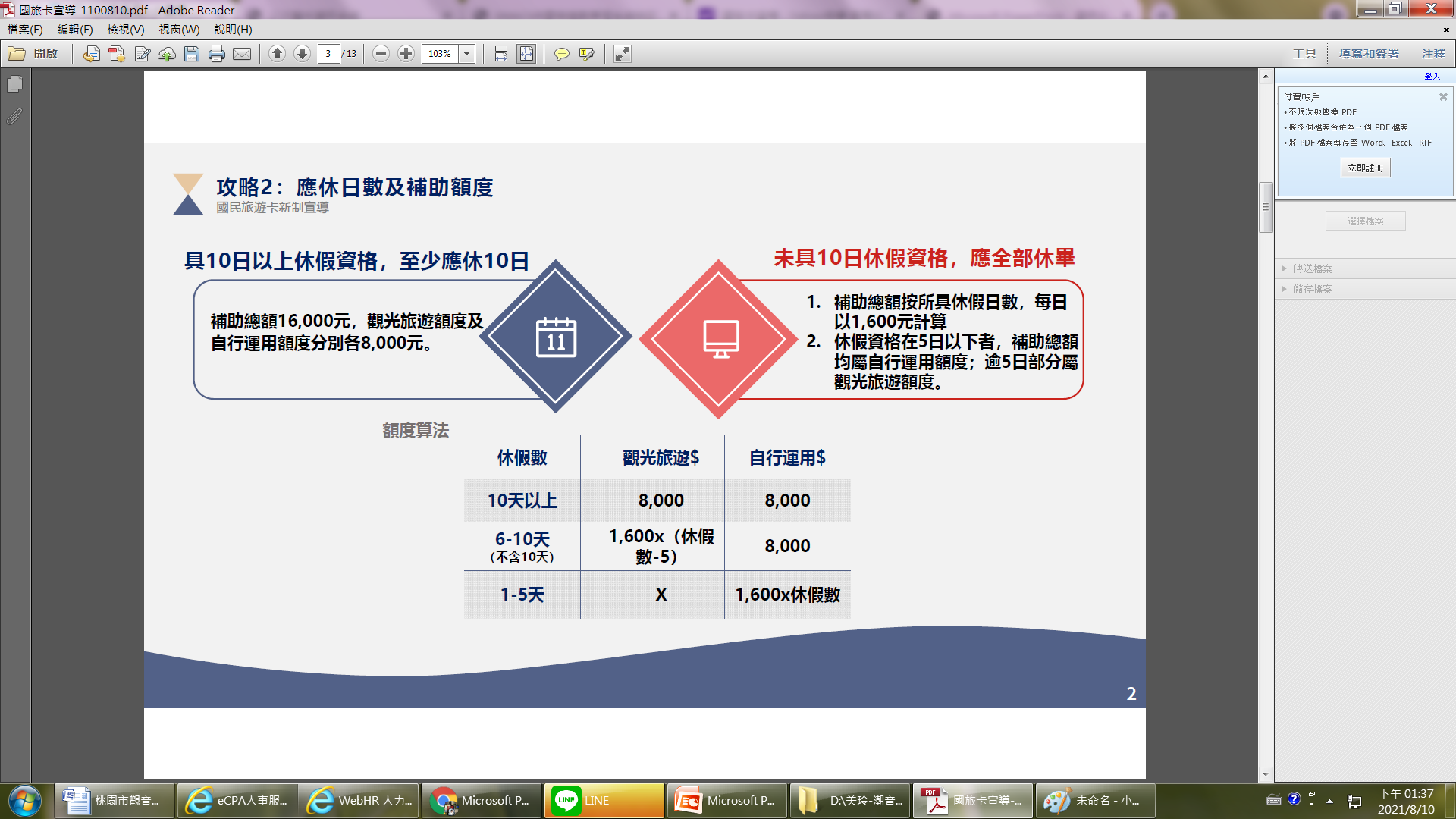 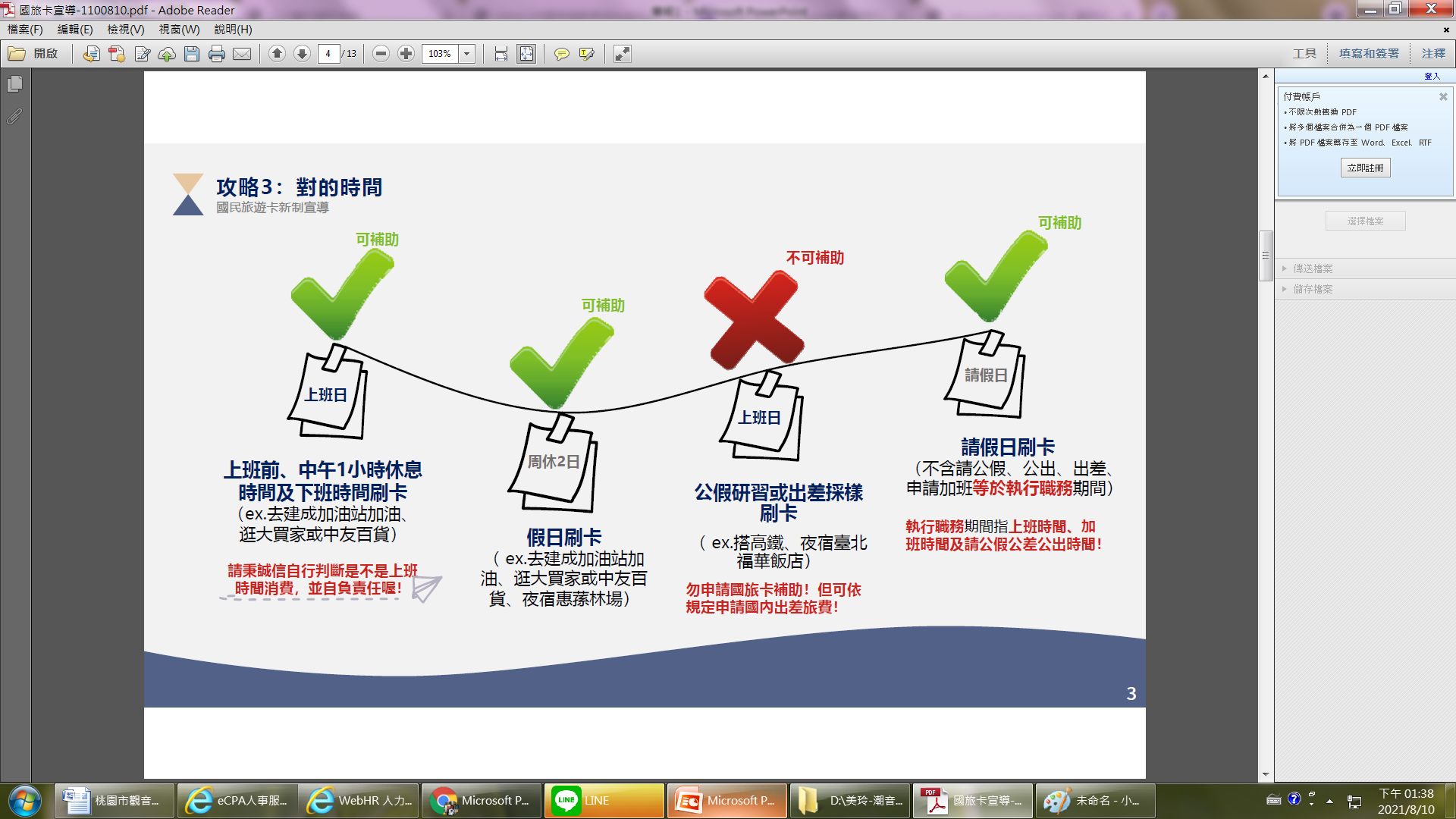 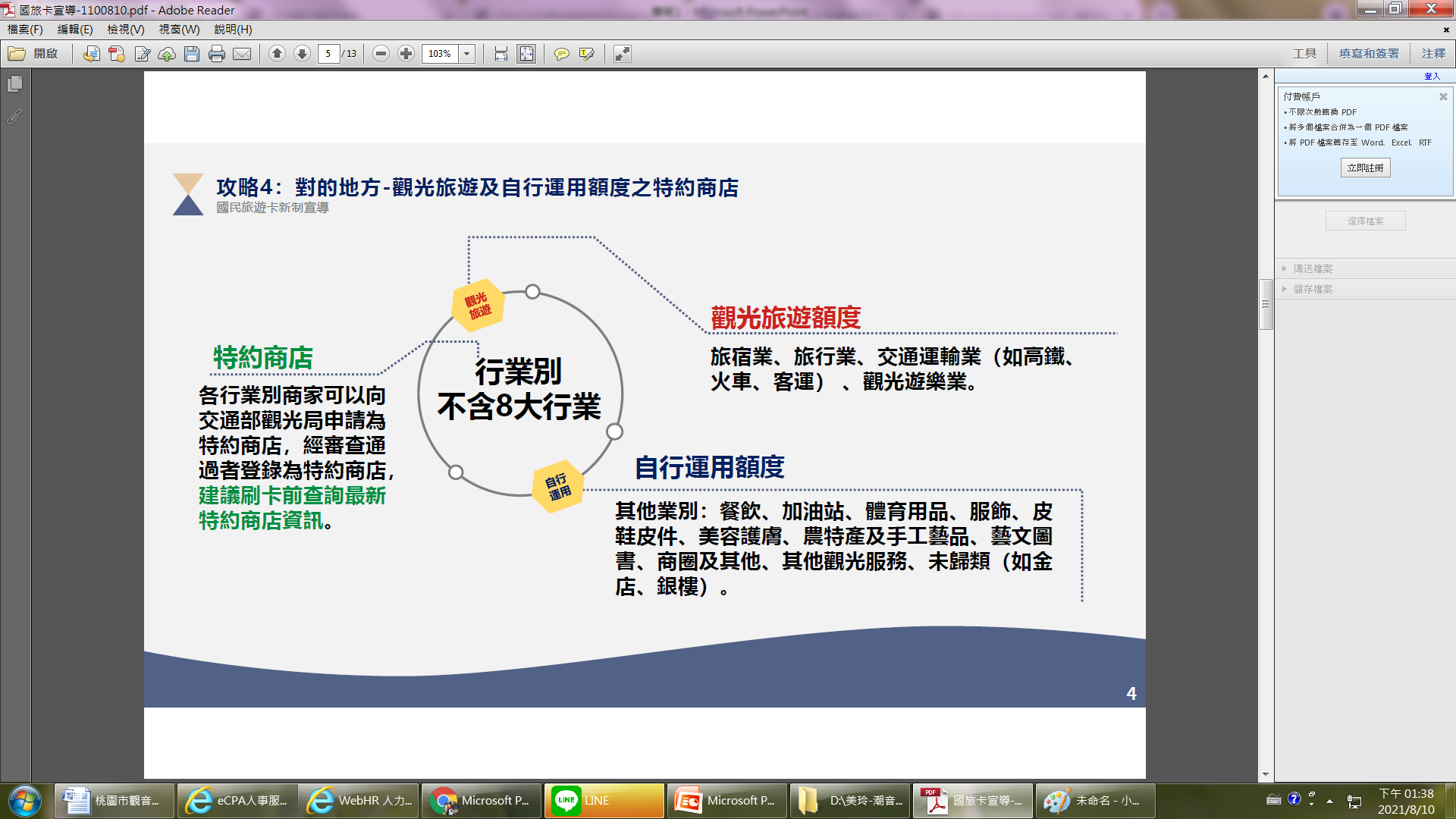 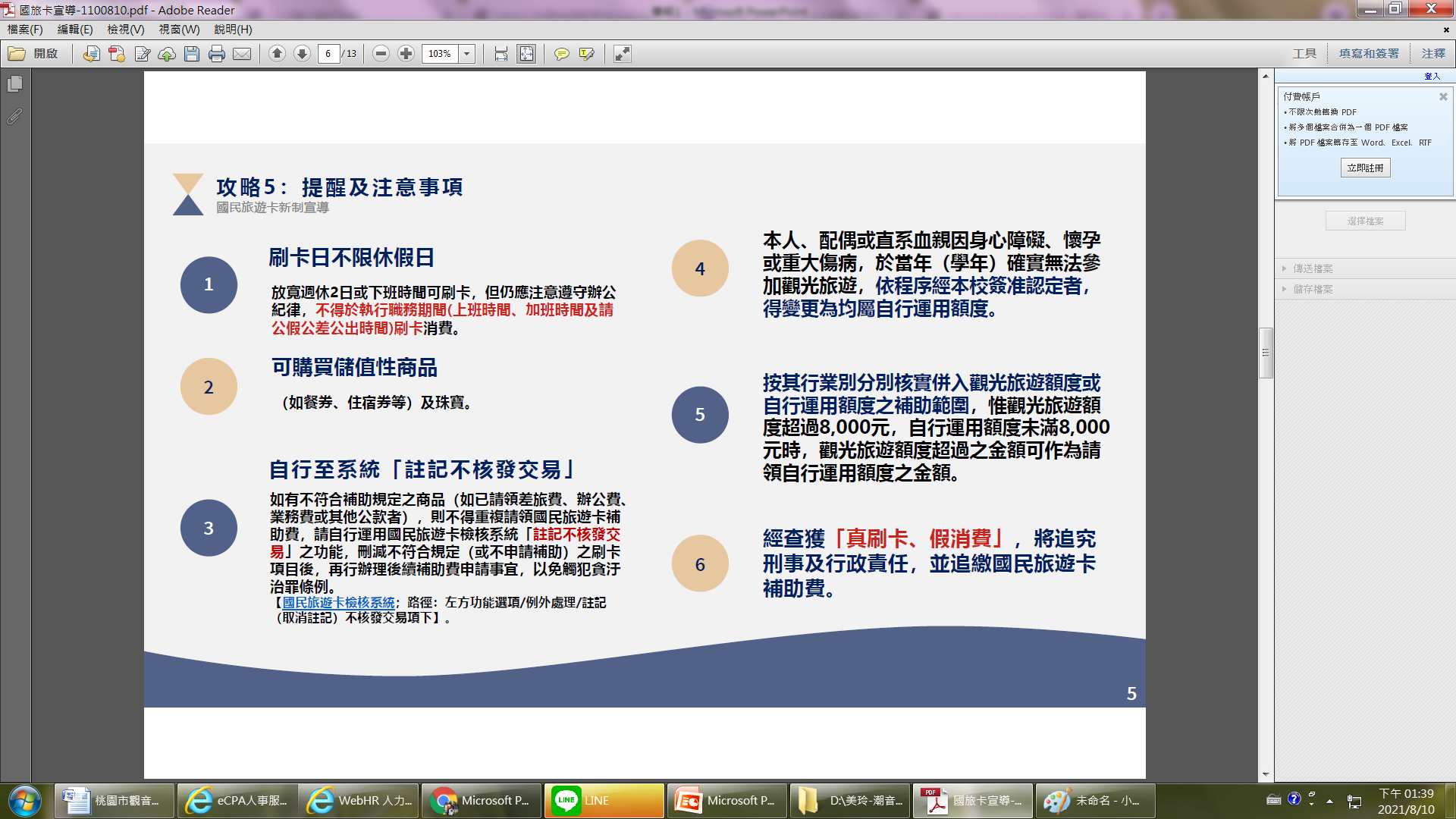 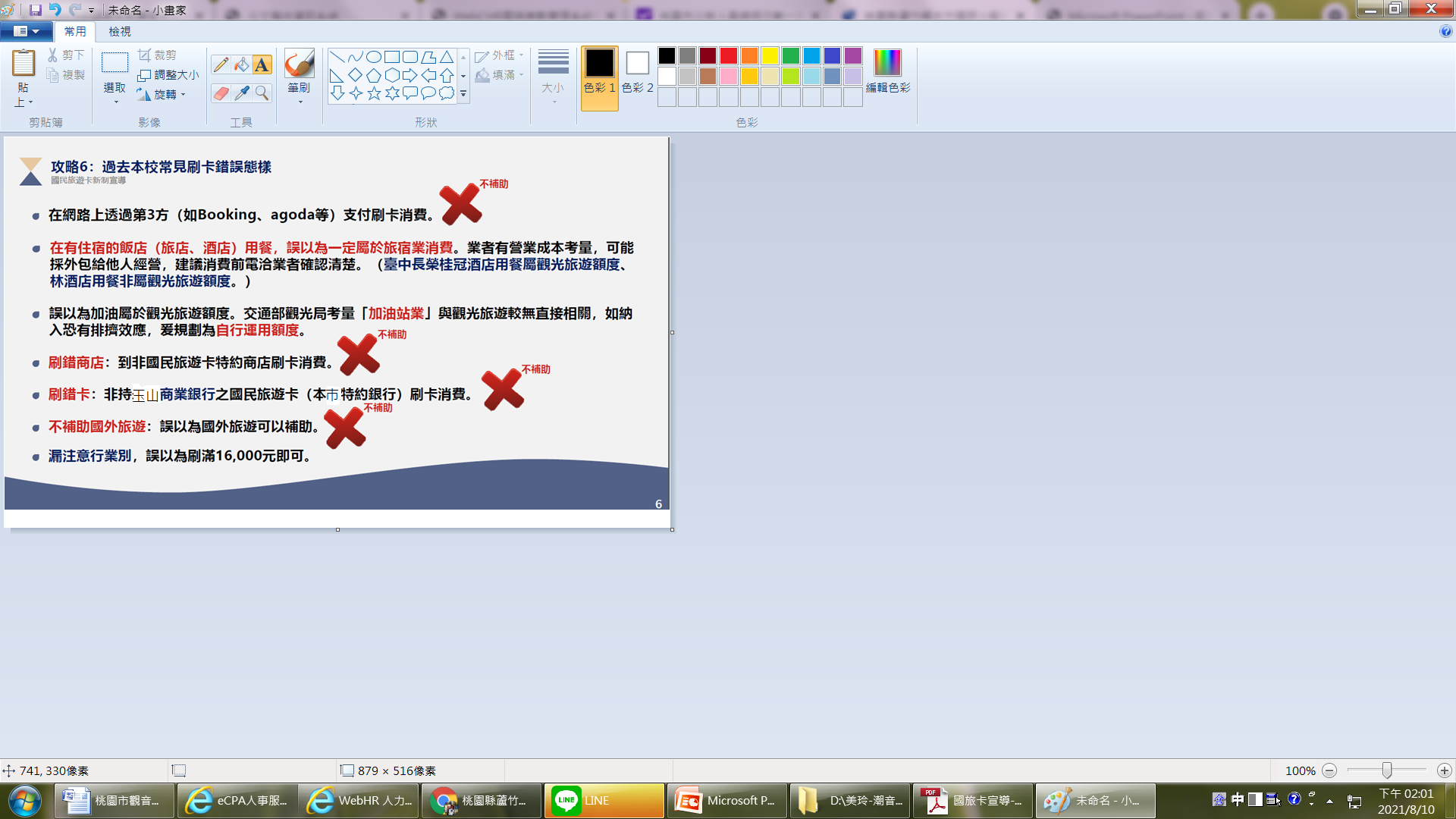 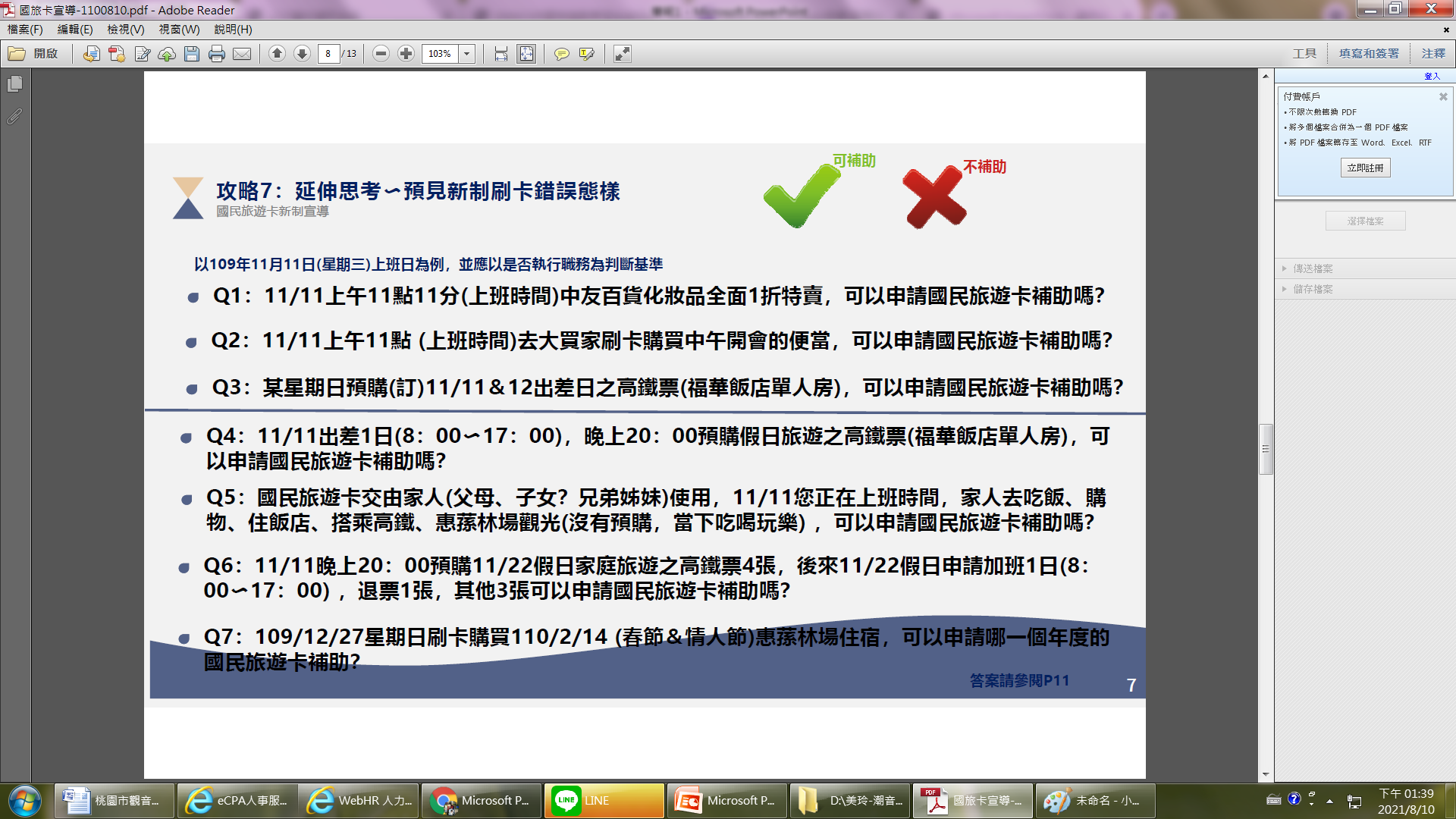 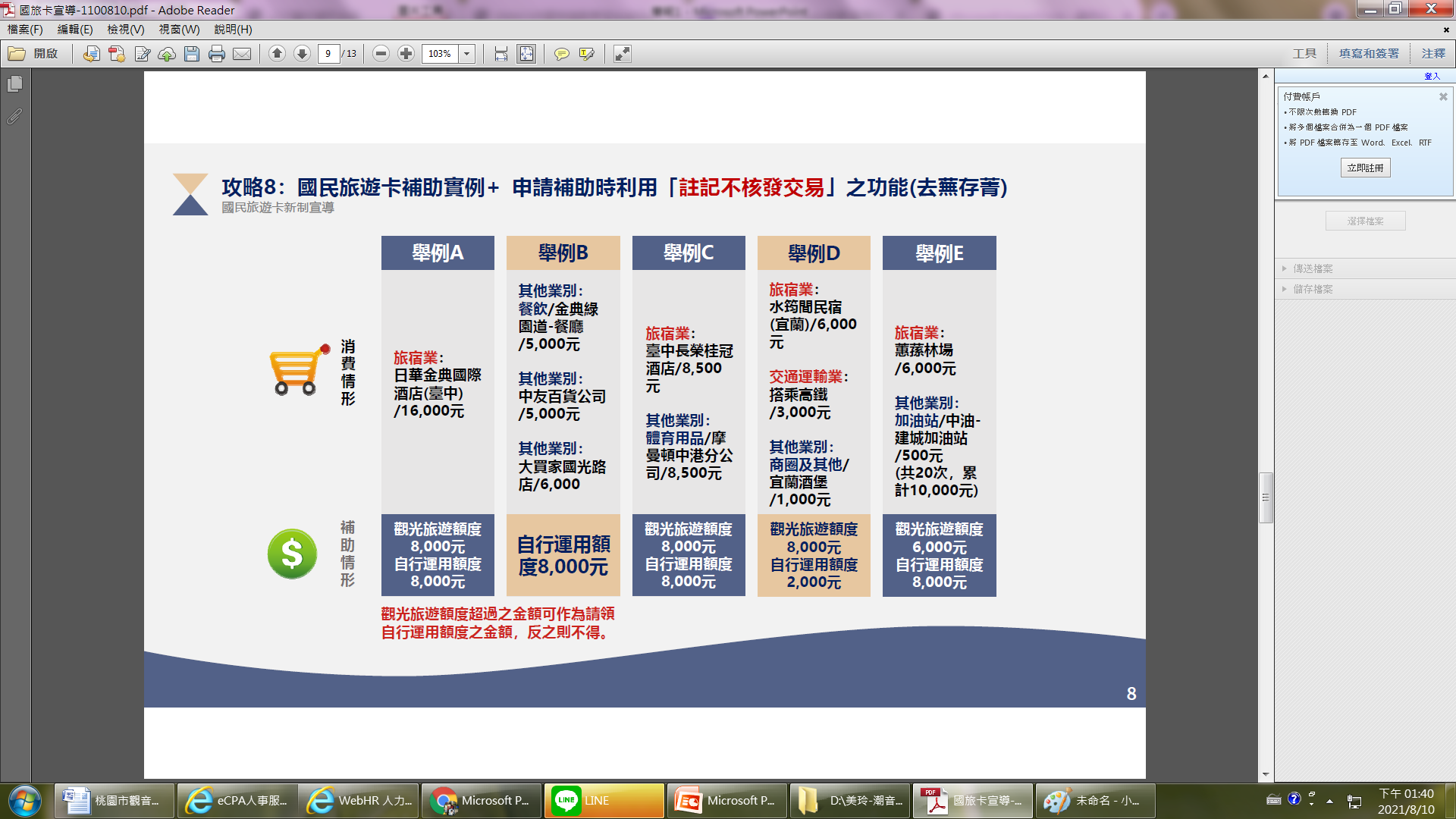 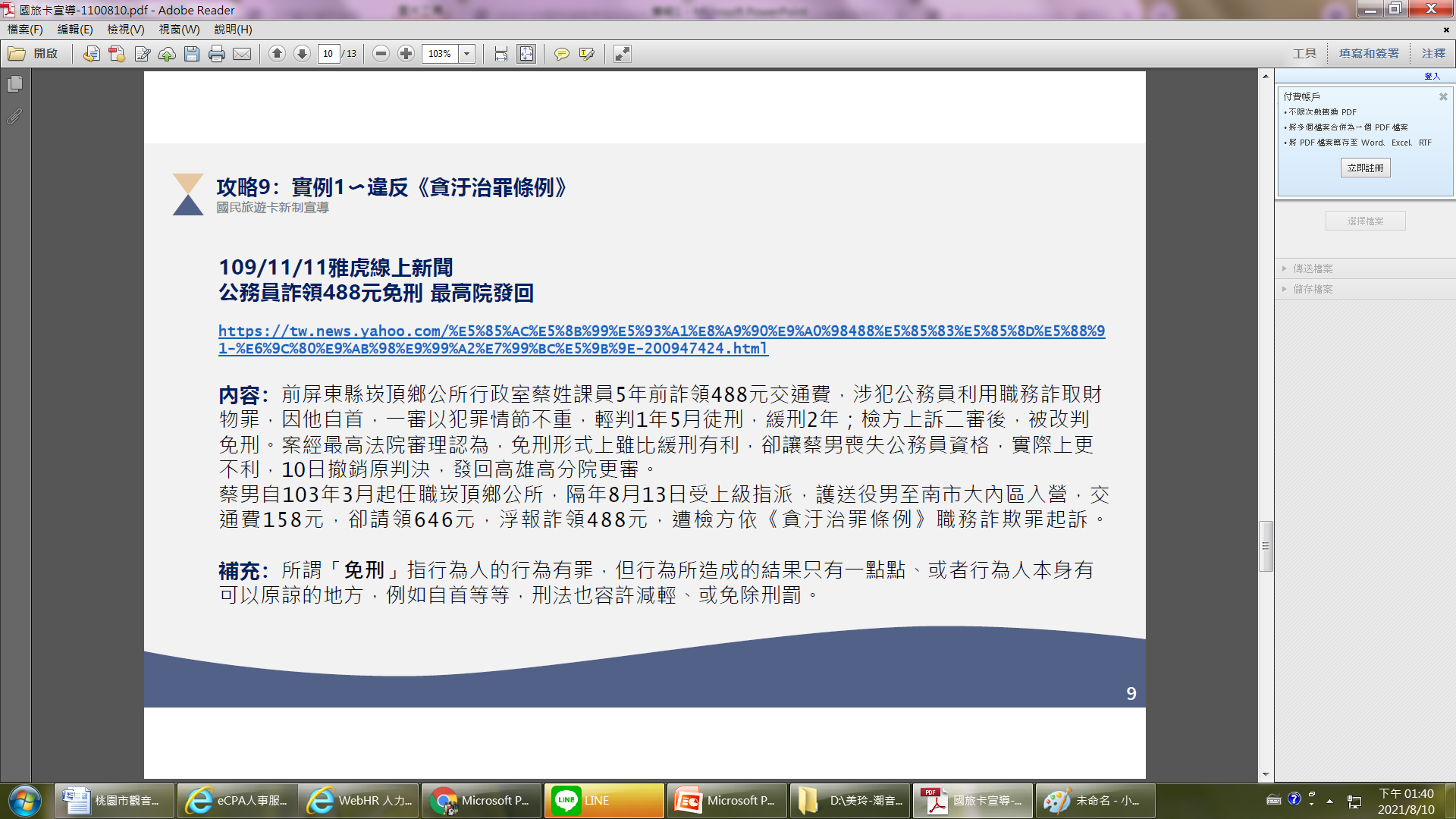 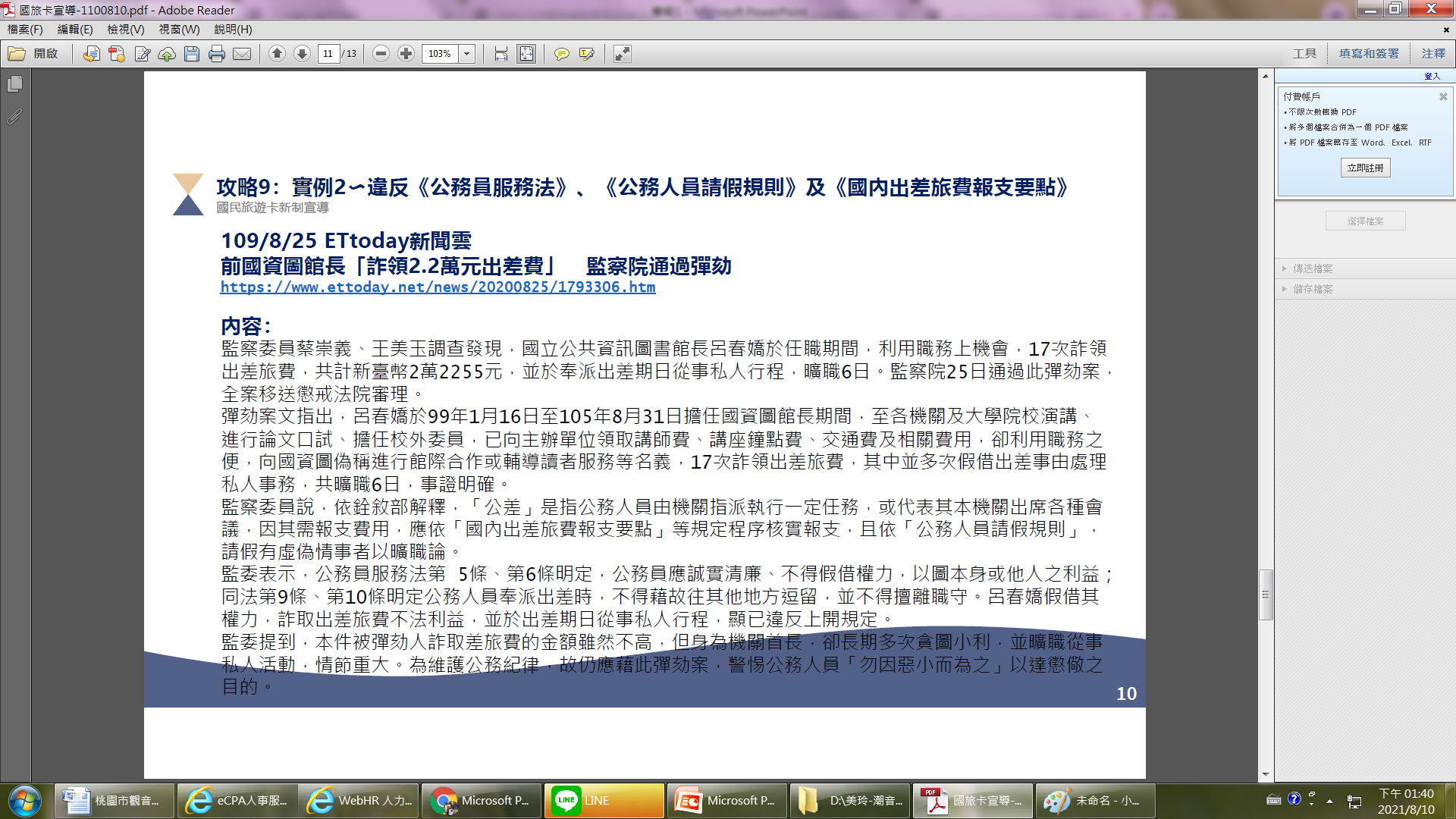 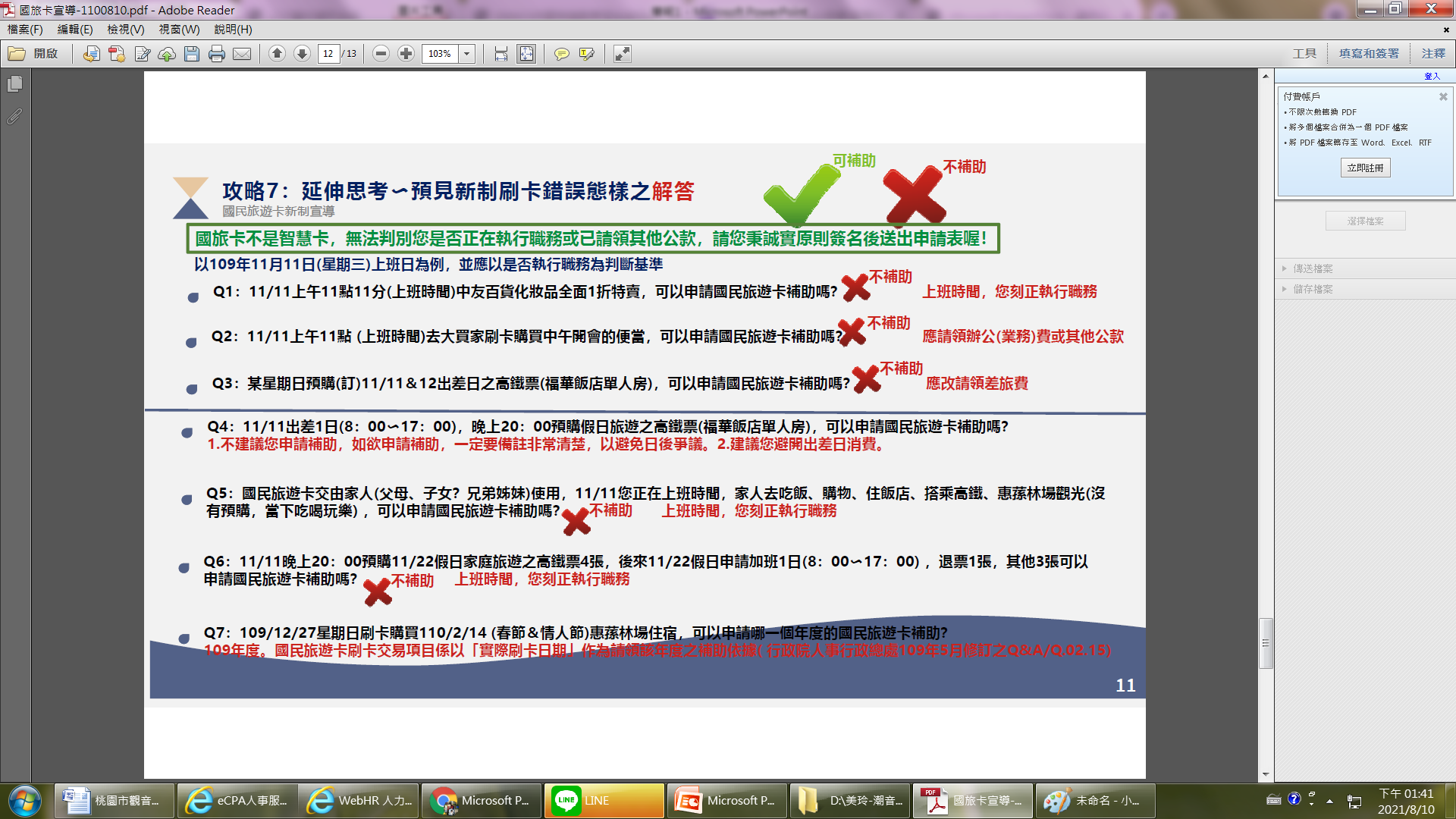 若有未盡事宜，悉以最新法令為準。報告完畢！